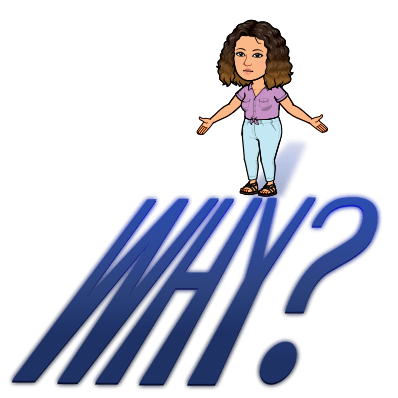 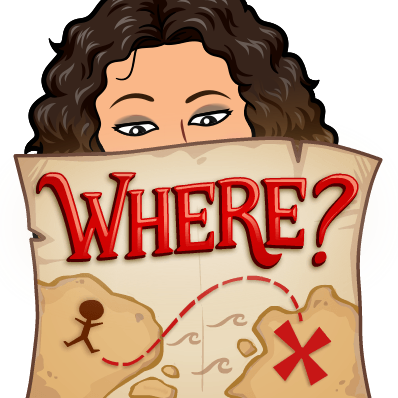 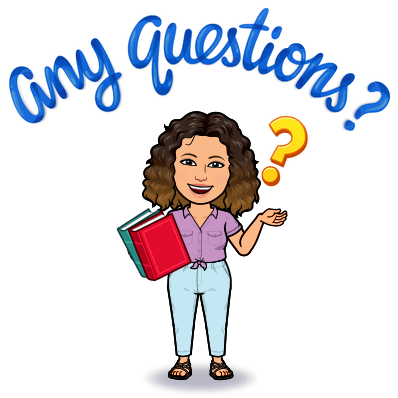 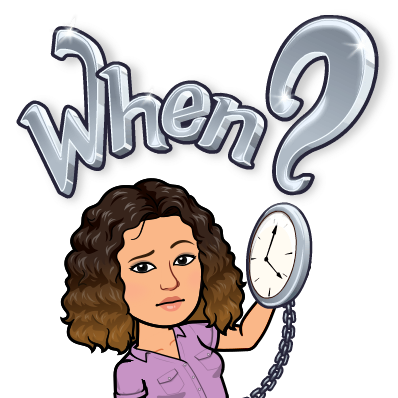 Forming Questions
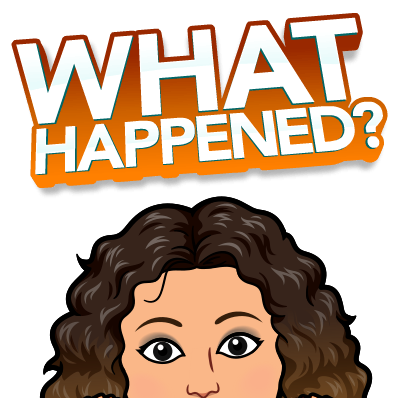 Ways to form questions:
Ways to form questions:
Ways to form questions:
Examples of changing sentences into questions:
Using interrogative words:
No and Not
Example Dialogue using question words
Choose the correct interrogative word to complete each sentence:
De dónde
¿_____________ es el profesor?
     El profesor es de Cuba.
¿_______________ estudiantes hay en la clase?
     Hay treinta estudiantes en la clase.
¿ ______________ es el compañero de clase de Manuel?
     Jaime es el compañero de clase de Manuel. 
¿ _______________ compran los libros los estudiantes?
       Los estudiantes compran los libros en la librería.
¿ _______________ necesitas para la clase de matemáticas?
       Necesito una calculadora.
Cuántos
Quién
Dónde
Qué
Choose the correct interrogative word to complete each sentence:
Cómo
6.   ¿_____________ estás?
     Estoy bien.
7.   ¿_______________ es la prueba?
     La prueba es el jueves.
8.   ¿ ______________ te gusta la clase de español?
     Porque es muy interesante. 
9.   ¿ _______________ son ellos?
       Ellos son los estudiantes de Harrison.
10. ¿ _______________ mochila te gusta más, la amarilla o la rosada?
       Me gusta más la mochila rosada.
Cuándo
Por qué
Quiénes
Cuál